Юридическая ответственность и её виды
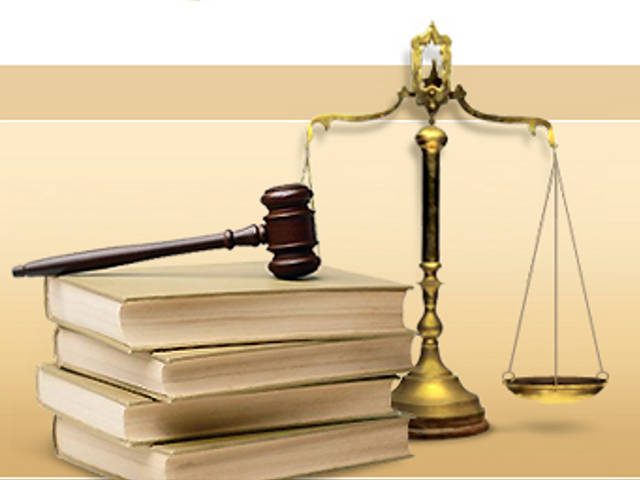 Проблемный вопрос
Почему именно государство устанавливает наказание за совершение правонарушений?
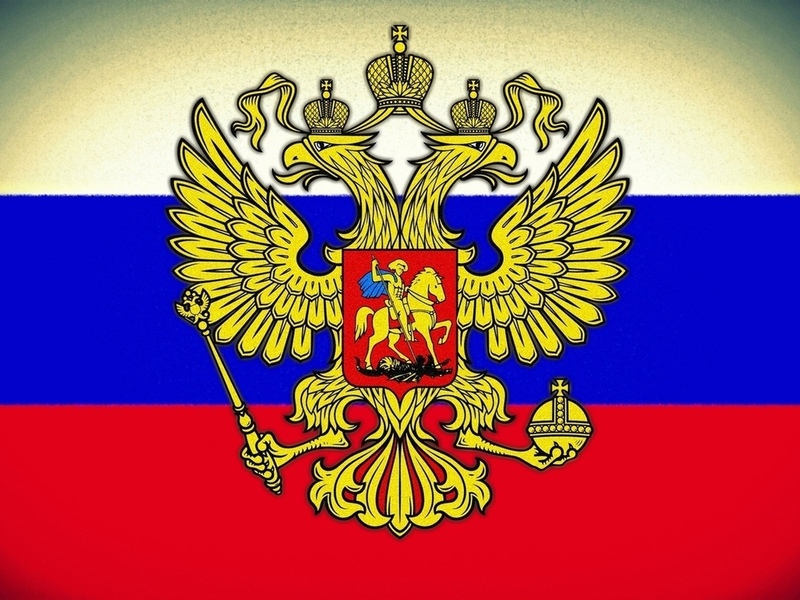 Признаки правонарушения
Признаки правонарушения
Виды правонарушений
Виды правонарушений
Классифицируйте указанные противоправные действия на проступки и преступления
грабеж
торговля с рук в неустановленном месте
кража
невыполнение договора
неоплаченный проезд в транспорте
вымогательство
повреждение ограды на детской площадке
мошенничество
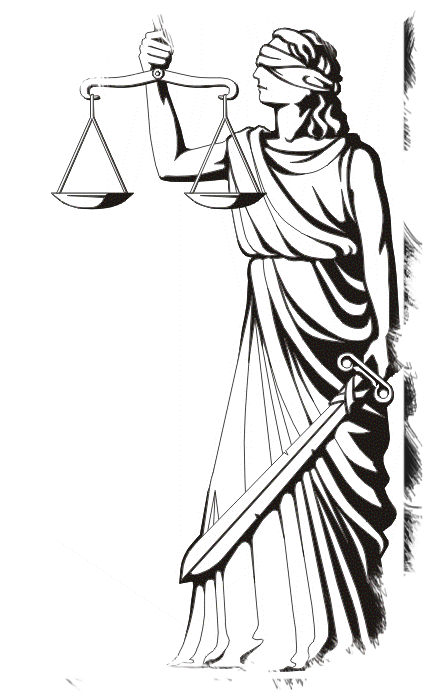 КАКОВО ТВОЁ ДЕЯНИЕ,ТАКОВО И ВОЗДАЯНИЕ
Юридическая ответственность
– это ответственность за совершенное правонарушение перед законом, выраженная в форме наказания
Виды юридической ответственности
Виды юридической ответственности
Выберите ситуации, за которые наступает уголовная ответственность
Подростки залезли в чужой автомобиль и катались по городу. 
Друзья решили посмотреть, как устроено ружье, купленное отцом одного из них. Играя, один направил ружье на другого и нажал курок. Неожиданно для обоих ружье выстрелило, один из подростков погиб. 
Играя мячом во дворе, подросток разбил стекло.
На перемене подросток зашел в раздевалку и забрал понравившуюся чужую меховую шапку. 
Подростки курили в школьном туалете.
Не успев подготовиться к контрольной работе, подросток позвонил директору школы и сообщил, что в школе заложена бомба. 
Подросток остановил первоклассника и потребовал у него денег. 
Подросток перебежал улицу на запрещающий сигнал светофора
Принципы юридической ответственности
Кто из сказочных героев стал жертвой преступления, проявив преступную самонадеянность и пренебрегая  элементарными правилами техники безопасности?
А) Красная Шапочка
Б) Муха-Цокотуха
В) Стойкий оловянный солдатик
Г) Колобок
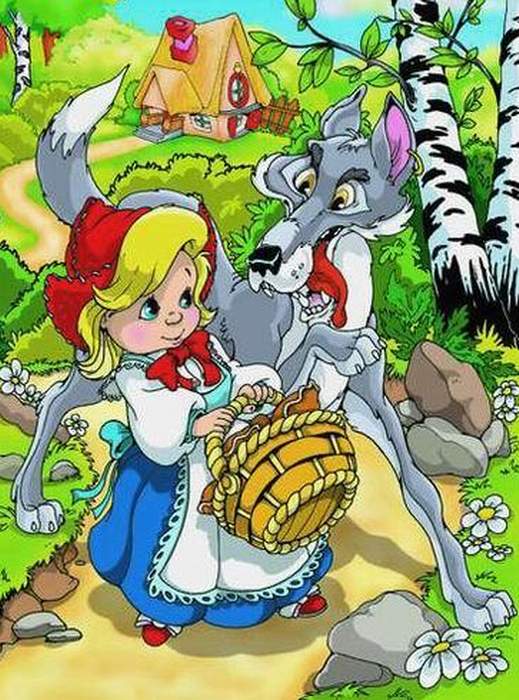 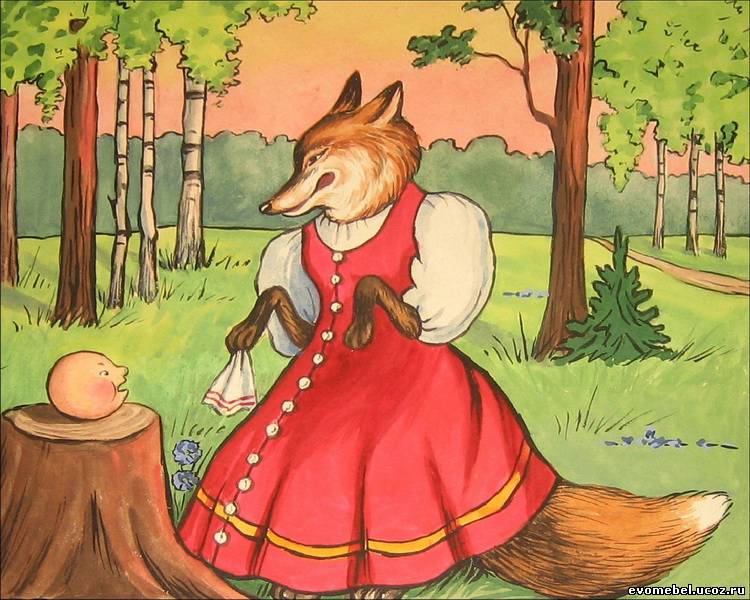 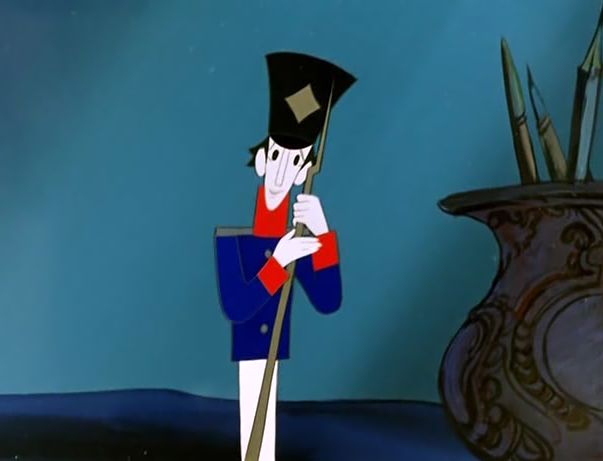 Какое обвинение по степени  значимости  правонарушения  можно предъявить Карабасу-Барабасу как хозяину кукольного театра?
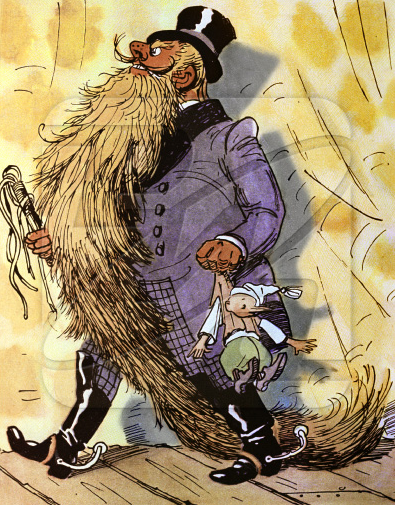 А) неуплата налогов
Б) эксплуатация детскоготруда
В) жестокое обращениес детьми
Г) отсутствие лицензии
Как с позиции юридических норм можно квалифицировать действия паука по отношению к Мухе-Цокотухе?
А) хулиганство
Б) покушениена убийство
В) терроризм
Г) разбой
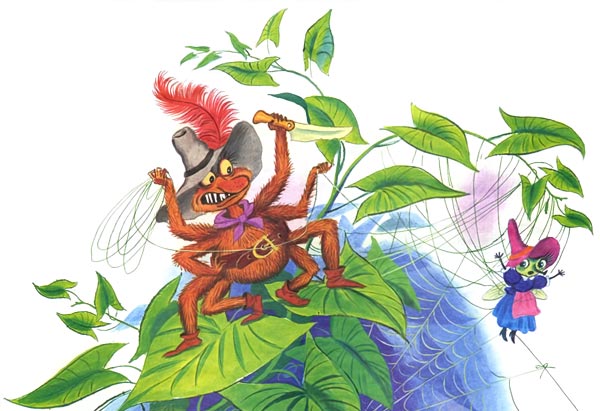 Проблемный вопрос
Почему именно государство устанавливает наказание за совершение правонарушений?
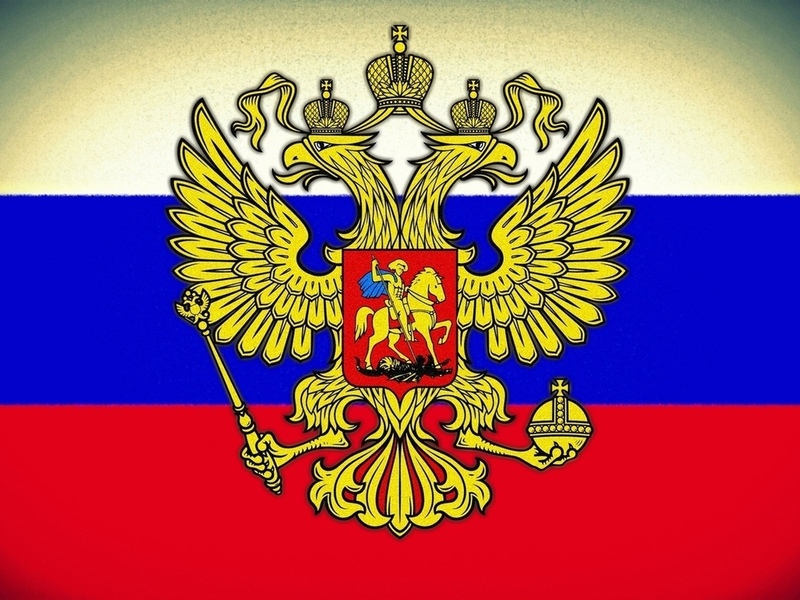 Домашнее задание
Подобрать не менее трёх крылатых фраз, пословиц, поговорок, относящихся к понятиям «правонарушение» и «юридическая ответственность». Объяснить их значение.
Примеры:
Делаешь руками – отвечаешь головой.
Кто в чем сплошает, за то и отвечает.
Как ни вертись собака, а хвост позади.